Fourth LectureThe Linux System
Sabah Anwer Abdulkareem
University of Diyala, College of Engineering,  Department of Computer Engineering
The Linux System
The Linux system excel in many area, ranging from end user concerns such as stability, speed, ease of use, to serious concerns such as development and networking.
Linux kernel
Linux networking 
Linux file system
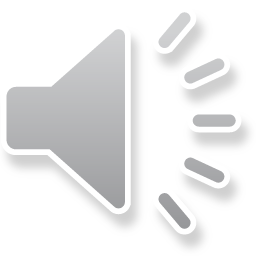 Linux Kernel
The kernel is the central nervous system of Linux, include OS code which runs the whole computer. It provides resources to all other programs that you run under Linux, and manages all other programs as they run.
The kernel includes the code that performs certain specialized tasks, including TCP/IP networking.
The kernel design is modular, so that the actual OS code is very small to be able to load when it needs, and then free the memory afterwards, thus the kernel remains small and fast and highly extensible.
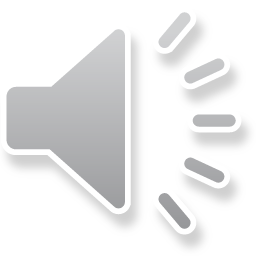 Linux Kernel
The kernel is the basic core of the operating system. 
It provides all the fundamental services the operating system needs such as file input/output. 
It also contains a process scheduler. It is this scheduler that enables the Linux OS to multi-task. 
An executing program in Linux is known as a process. 
Every user session spawns or kickoff a process known as a user shell. 
Default shell for most Linux is usually ‘bash’.
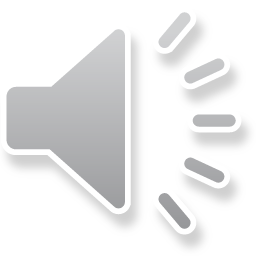 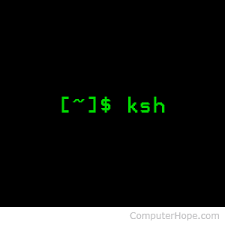 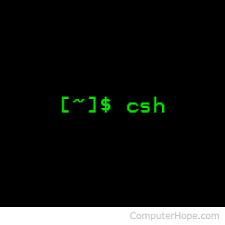 The Linux Kernel
The shell provides a command-line to enter text-based commands. 
Other shells that can be found in Linux distributions are:- 
 csh 
 ksh 
To find out information about any process. We use the command ‘ps’. 
The default ‘ps’ command without any options/ arguments will show only the processes started from within the same user session. 
 To find out all the processes on a host we use ‘psaux’ command.
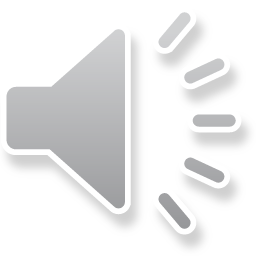 [Speaker Notes: Korn shella = show processes for all users
a = show processes for all usersu = display the process's user/ownerx = also show processes not attached to a terminal]
Linux Networking
Networking comes naturally to Linux. In a real sense, Linux is a product of the Internet or World Wide Web (www).
Linux is made for networking. Probably all networking protocols in use on the Internet are native to Unix and/or Linux. A large part of the Web is running on Linux boxes,    e.g. : AOL
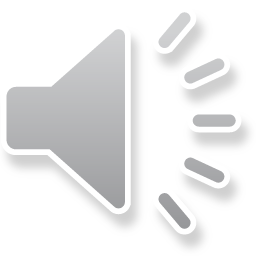 Networking protocols
The Linux kernel supports several networking protocols:
TCP/IP - Transport Control Protocol/Internet Protocol
IP is the primary network protocol supported by Linux
IPX - Internetwork Packet Exchange
Applettalk DDP
Amateur Radio AX.25 Level 2
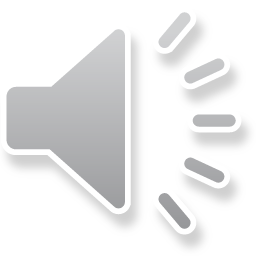 Supported Features
Forwarding
Firewall operations
Proxy and Masquerading
Accounting
Tunneling and Intranets
Aliasing
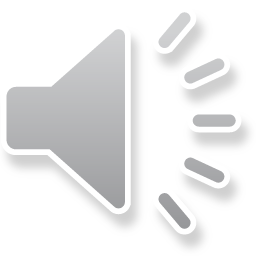 Linux File System
Linux has an hierarchical, unified file system
Supports 256-character filenames.
All command line entries are case sensitive.
Use the slash(/) rather than the backslash(\) you have been using in DOS.
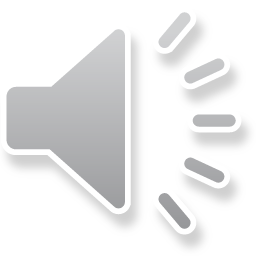 Types of File
Ordinary files
text files
data files
command text files
executable files
directories
links
rather than having multiple copies of a file, Linux uses linking to one file to save disk space.
special device files
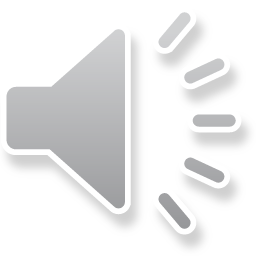 Reference
http://www.Linux.org
http://www.croftj.net/~jam
http://metalab.unc.edu/LDP/HOWTO/NET-3-HOWTO-4.html#ss4.1